Компланарные
векторы
Л.С. Атанасян   "Геометрия 10-11"
1
[Speaker Notes: Рисунки Савченко Е.М.  Рисунки в презентации выполнены с помощью инструментов панели рисования программы Microsoft PowerPoint.]
c
c
a
Векторы называются компланарными, если при откладывании их от одной и той же точки они будут лежать в одной плоскости.
Другими словами, векторы называются компланарными, если имеются равные им векторы, лежащие в одной плоскости.
Любые два вектора компланарны.
2
[Speaker Notes: «Геометрия 10-11»  Л.С. Атанасян и др.]
k
c
a
Три вектора, среди которых имеются два коллинеарных, также компланарны.
3
[Speaker Notes: «Геометрия 10-11»  Л.С. Атанасян и др.]
Являются ли векторы ВВ1,

 ОD и ОЕ компланарными?
Три произвольных вектора могут быть как компланарными, так и не компланарными. 
На рисунке изображен параллелепипед.
B1
D
C
Е
В
О
А
4
[Speaker Notes: «Геометрия 10-11»  Л.С. Атанасян и др.]
Являются ли векторы ОА, 

ОВ и ОС компланарными?
Векторы ОА, ОВ и ОС не компланарны, так как вектор 

ОС не лежит в плоскости ОАВ.
Три произвольных вектора могут быть как компланарными, так и не компланарными. На рисунке изображен параллелепипед.
B1
D
C
Е
В
О
А
5
[Speaker Notes: «Геометрия 10-11»  Л.С. Атанасян и др.]
Являются ли векторы AD, А1С1 и D1B компланарными?
Векторы А1D1, A1C1 лежат в плоскости А1D1C1. 

Вектор D1В не лежит в этой плоскости.
Векторы AD, А1С1 и D1B не компланарны.
D1
C1
A1
B1
D
C
A
B
6
Являются ли векторы AD и D1B компланарными?
Любые два вектора компланарны.
D1
C1
A1
B1
D
C
A
B
7
АА1, СС1, ВВ1
№355 (а)   Дан параллелепипед АВСA1B1C1D1. 
                  Компланарны ли векторы?
Три вектора, среди которых имеются 
два коллинеарных, компланарны.
В1
С1
А1
D1
В
С
А
D
8
[Speaker Notes: «Геометрия 10-11»  Л.С. Атанасян и др.]
В1В, АС,  DD1
№355 (в)  Дан параллелепипед АВСA1B1C1D1. 
                  Компланарны ли векторы?
Три вектора, среди которых имеются 
два коллинеарных, компланарны.
В1
С1
А1
D1
В
С
А
D
9
[Speaker Notes: «Геометрия 10-11»  Л.С. Атанасян и др.]
Если вектор       можно разложить по векторам 

      и        , т.е. представить в виде  

где x и y – некоторые числа, то векторы      ,        и  

компланарны.
c = xa + yb
c
c
a
a
b
b
Любые два вектора компланарны.
Три вектора, среди которых имеются два коллинеарных, также компланарны.
Признак компланарности
10
[Speaker Notes: «Геометрия 10-11»  Л.С. Атанасян и др.]
С
А1
В
c = xa + yb
c
c
А
О
Векторы ОА и ОВ лежат в одной плоскости ОАВ.
a
b
ОВ1 = у ОВ
ОА1 = х ОА
Векторы ОА1 и ОВ1 также лежат плоскости ОАВ.
А следовательно, и их сумма – вектор ОС = х ОА + у ОВ,  

       равный вектору     .
В1
Докажем, что векторы компланарны.
11
[Speaker Notes: «Геометрия 10-11»  Л.С. Атанасян и др.]
Признак компланарности
Справедливо и обратное утверждение.
Если вектор       можно разложить по векторам 

      и        , т.е. представить в виде  

где x и y – некоторые числа, то векторы      ,        и  

компланарны.
Если векторы     ,      и         компланарны, а векторы 

    и       не коллинеарны, то вектор      можно

разложить по векторам       и

                                                              , причем 

коэффициенты разложения определяются 

единственным образом.
c = xa + yb
c = xa + yb
c
c
c
c
a
a
a
a
a
b
b
b
b
b
12
[Speaker Notes: «Геометрия 10-11»  Л.С. Атанасян и др.]
b
b
АВ + ВС  =
АС
a
a
a +
Сложение векторов.
             Правило треугольника.
П
О
В
Т
О
Р
И
М
b
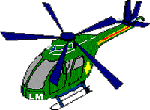 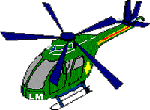 13
b
b
b
АВ + АD  =
АС
b
a
a
a +
a +
Сложение векторов.   Правило параллелограмма.
П
О
В
Т
О
Р
И
М
В
А
C
D
14
АВ + ВС + СD + DO
= АO
a
c
n
m
c
m
n
a
a+c+m+n
Сложение векторов.
             Правило многоугольника.
П
О
В
Т
О
Р
И
М
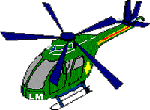 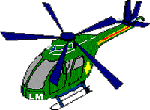 15
= (OA + AE) + ED
из   OED
из   OAE
= OA + OB + OC =
OE + ED
= a + b + c
OD =
D
В1
a
c
С
OA + OB + OC =  OD
Е
В
A
О
Правило параллелепипеда.
b
16
[Speaker Notes: «Геометрия 10-11»  Л.С. Атанасян и др.]
Разложение вектора по трем некомпланарным векторам. Если вектор представлен в виде 


где     ,       и      - некоторые числа, то говорят, что вектор 

разложен по векторам      ,       и        .   Числа     ,      и    

называются коэффициентами разложения.
p = xa + yb + zc
z
x
y
p
z
x
y
c
a
b
Теорема о разложении вектора по трем некомпланарным векорам.
Любой вектор можно разложить по трем данным некомпланарным векторам, причем коэффициенты разложения определяются единственным образом.
17
[Speaker Notes: «Геометрия 10-11»  Л.С. Атанасян и др.]
Докажем, что любой вектор     можно представить в виде
По правилу многоугольника
ОР = ОР2 + Р2Р1 + Р1Р
ОР2 = x  OA
Р2Р1= у  OВ
Р1Р = z   OC
p = xa + yb + zc
ОР = x  OA + y  OB + z   OC
p
b
b
c
c
a
p
a
p
O
p = xa + yb + zc
P
C
B
P1
P2
A
18
[Speaker Notes: «Геометрия 10-11»  Л.С. Атанасян и др.]
p = x1a + y1b + z1c
o = (x – x1)a + (y – y1)b + (z – z1)c
Если предположить, например, что                    , то из этого 

равенства можно найти
Тогда векторы                     компланарны. Это противоречит условию теоремы. Значит, наше предположение не верно,   
и
Следовательно, коэффициенты

                      разложения                                  определяются
                                                        единственным образом.
p = xa + yb + zc
Докажем теперь, что коэффициенты разложения определяются единственным образом. Допустим, что это не так и существует другое разложение вектора
–
Это равенство выполняется только тогда, 
                                      когда
o
o
o
19
[Speaker Notes: «Геометрия 10-11»  Л.С. Атанасян и др.]
= AC1
D
№358 (а)  Дан параллелепипед АВСA1B1C1D1. Назовите вектор, начало и конец которого являются вершинами параллелепипеда, равный сумме векторов:
АВ + АD + АА1
D1
C1
A1
B1
С
A
В
20
[Speaker Notes: «Геометрия 10-11»  Л.С. Атанасян и др.]
= DB1
DC
+ DD1
D
+ DA
№358 (в)  Дан параллелепипед АВСA1B1C1D1. Назовите вектор, начало и конец которого являются вершинами параллелепипеда, равный сумме векторов:
A1B1 + C1B1 + BB1
D1
C1
A1
B1
С
A
В
21
[Speaker Notes: «Геометрия 10-11»  Л.С. Атанасян и др.]
B1A1 +  BB1 + BC
= BD1
BB1 +  BC
BA +
D
№358 (д)  Дан параллелепипед АВСA1B1C1D1. Назовите вектор, начало и конец которого являются вершинами параллелепипеда, равный сумме векторов:
D1
C1
A1
B1
С
A
В
22
[Speaker Notes: «Геометрия 10-11»  Л.С. Атанасян и др.]
По правилу параллелепипеда
D
ВD1 = BA + BC + BB1
№359 (а)  Дан параллелепипед АВСA1B1C1D1.
       

      Разложите вектор BD1 по векторам BA, ВС и ВВ1.
D1
C1
A1
B1
С
A
В
23
[Speaker Notes: «Геометрия 10-11»  Л.С. Атанасян и др.]